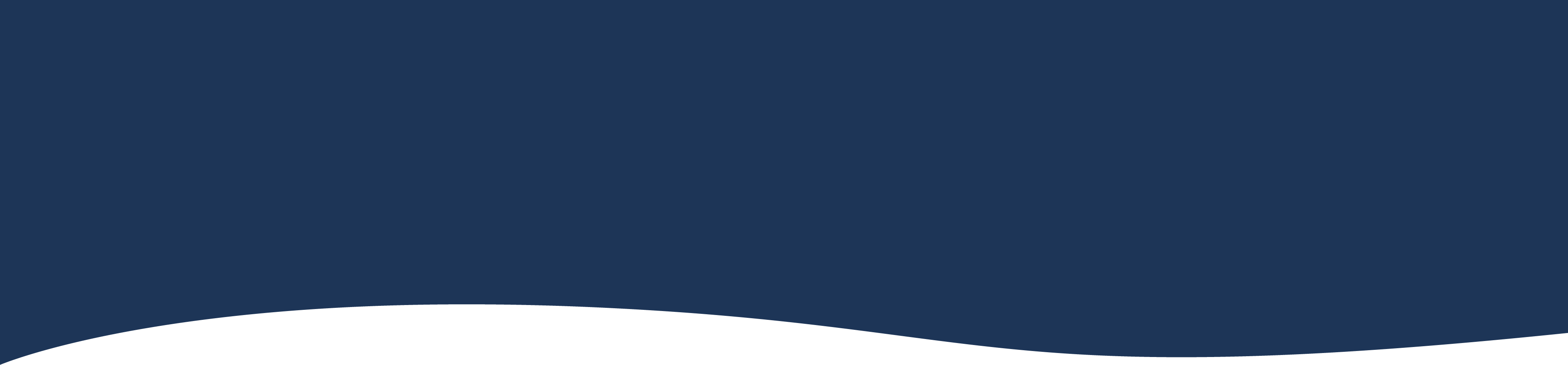 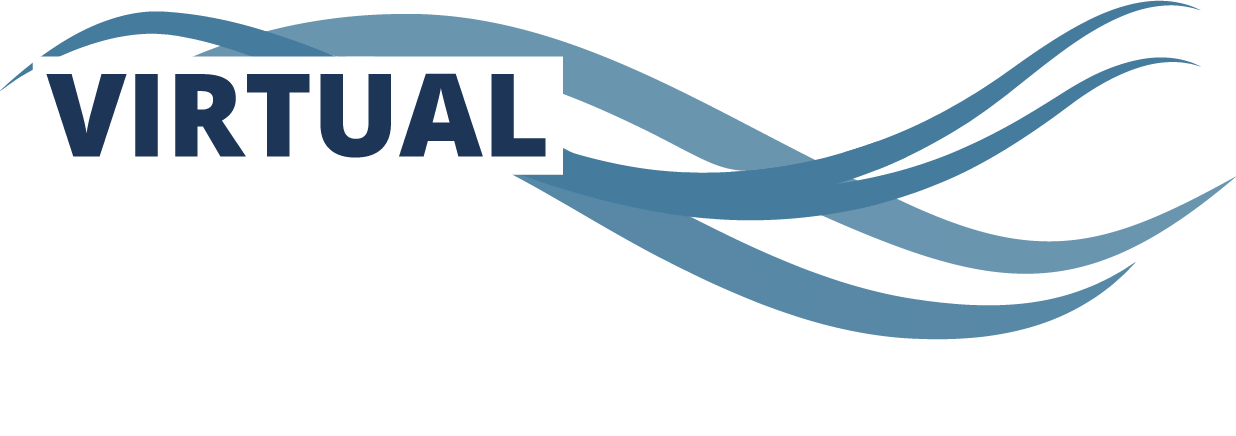 GFOA & IGFOA | SUMMER 2021
Thursday, July 1, 2021, and Friday July 2, 2021
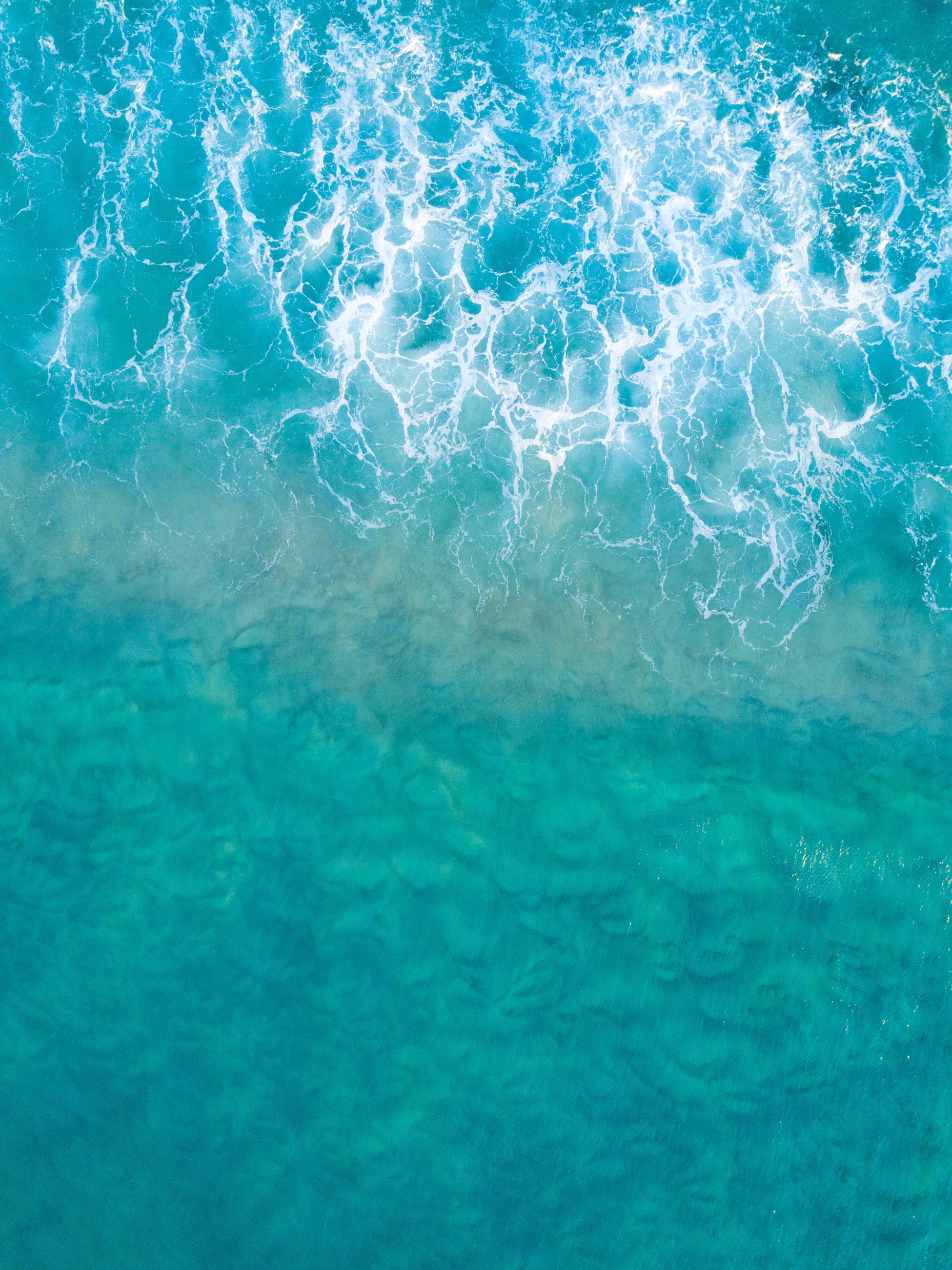 YOUR GOVERNMENT
IGFOA STATUS UPDATE
1
GFOA & IGFOA | SUMMER 2021
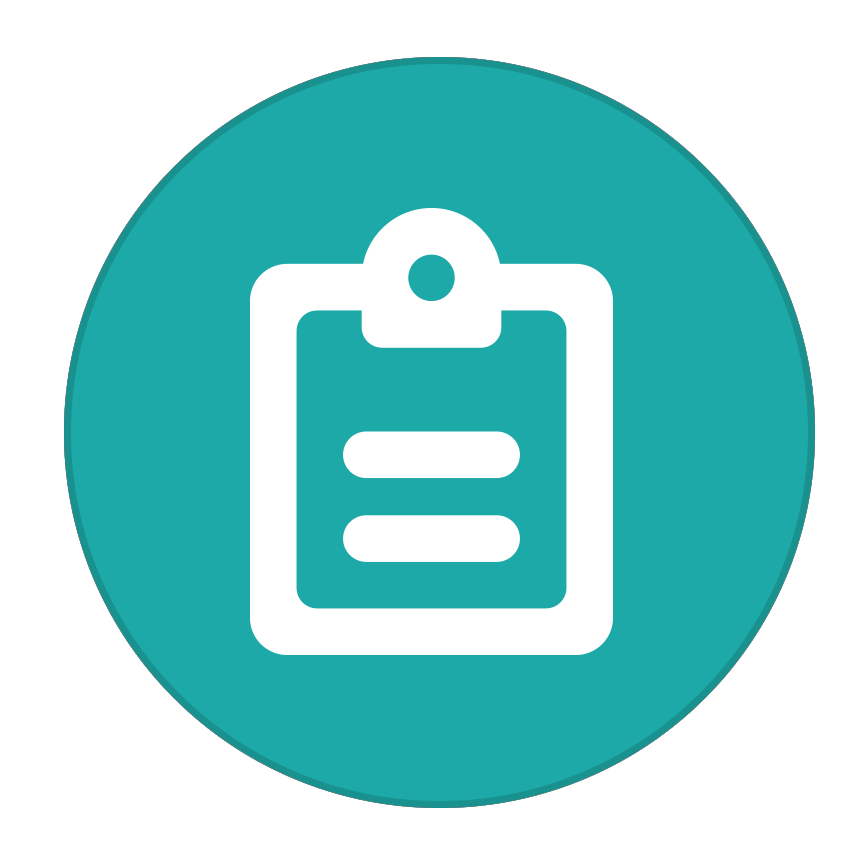 [GOVT]  - FY2020 AUDIT STATUS
2
GFOA & IGFOA | SUMMER 2021
COVID-19 Grants and Spending
Bullet 1
Bullet 2
Bullet 3
What were (are) the primary areas where CARES and other Covid funding is used?
Have you had to make any changes in the reporting and grant reimbursement process for Covid grants?
3
GFOA & IGFOA | SUMMER 2021
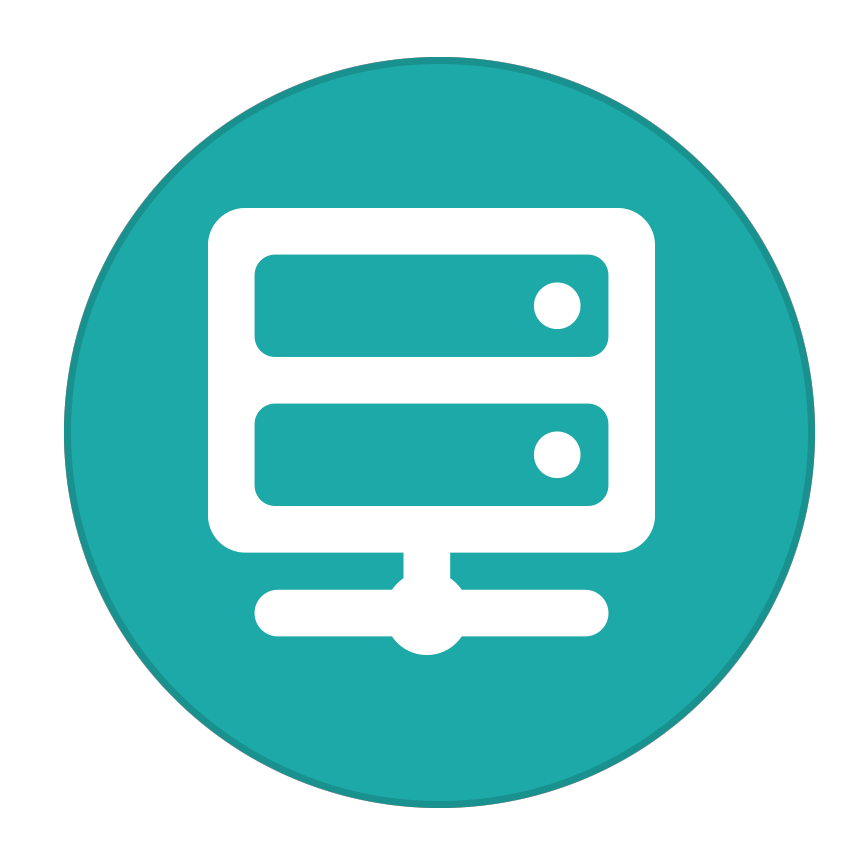 [GOVT]  - FMIS STATUS
4
GFOA & IGFOA | SUMMER 2021
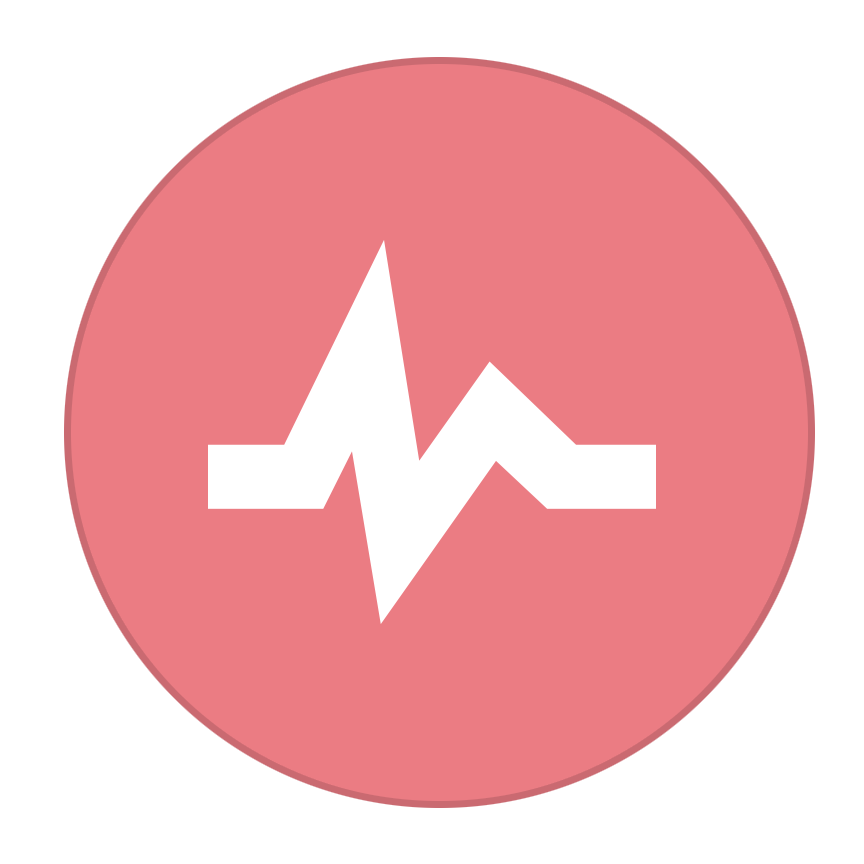 One Performance Measure
The following four slides are a full list of the performance measures the IGFOA has been tracking for a number of years, although we haven’t reported on them since our last in person meeting in December 2019.    To the extent you have collected the data and want to get  back on track, please fill in these slides.  DO NOT expect to present these slides.  
Instead, pick ONE of the performance measures and present your information on this slide.
As always, if you need more explanation or help with the calculations, please contact me at milksdeb@gmail.com
5
GFOA & IGFOA | SUMMER 2021
Given that there has been little to no travel in the last year, the overdue travel advances should be either collected or written off by now.  Rather than a monthly measure, you could report Year end 2020 and compare to current as of 3-30-21 for OVERDUE advances (not  total)
If your government only estimates revenue on an annual basis, then use FY21 to date, FY19 & FY10.  Otherwise use the most recent 3 quarters.  Indicate which period you are using.  The measure is calculated as the difference between estimated and actual divided by estimated.
For those governments which had completed or mostly completed their cash plans, the internal control review should be updated annually.  Most of you still have only partially completed cash plans.
May 2019 Summer Conference
Most of you are calculating this measure correctly.  Be sure to provide your target and the measure in prior periods.
Some federal reports are required to be filed only on an annual basis, however, most are quarterly so this measure should be calculated every three months.  The number filed on time should include the portion of the reports that the program managers are required to complete.
Calculating this measure is complicated by multi-year grants.  Some governments split the measure into those grants which are carried over from year to year and those which are clearly one year at a time.  The calculation should be fairly straightforward based upon the difference in grant authorizations and grant expenditures as of the period being measured.
May 2019 Summer Conference
You select the range of employees you wish to measure (all of the operations you manage or just finance employees)
This measure should calculate on-line hours as well as in person.  Anyone who attends the GFOA, IGFOA, APIPA should be given credit for those hours
May 2018 Summer Conference
Although most governments require a physical inventory only annually or biannually, it is good to track your progress towards completion.  For instance, you may start the inventory several months or even quarters before year end.  You could track the % of departments which have been completed.
Select your most critical bank accounts: payroll, general fund and grants and measure each of those.  A bank reconciliation is only “completed” once all adjusting entries posted.
If you do not accrue the federal receivables (and few governments do) then calculate the AR as the difference between total federal expenditures and federal revenues.  Since most of your governments bill in arrears, there will always be an AR balance, however, the balance should be relatively small to the total expenditures.
One of the new performance measures we agreed upon was to clean up encumbrances.  It is imperative for any government proceeding with a new system implementation and just good accounting practice for everyone.  Tell the group the status of your encumbrance clean up efforts, including the balances before and after the cleanup initiative.
May 2018 Summer Conference